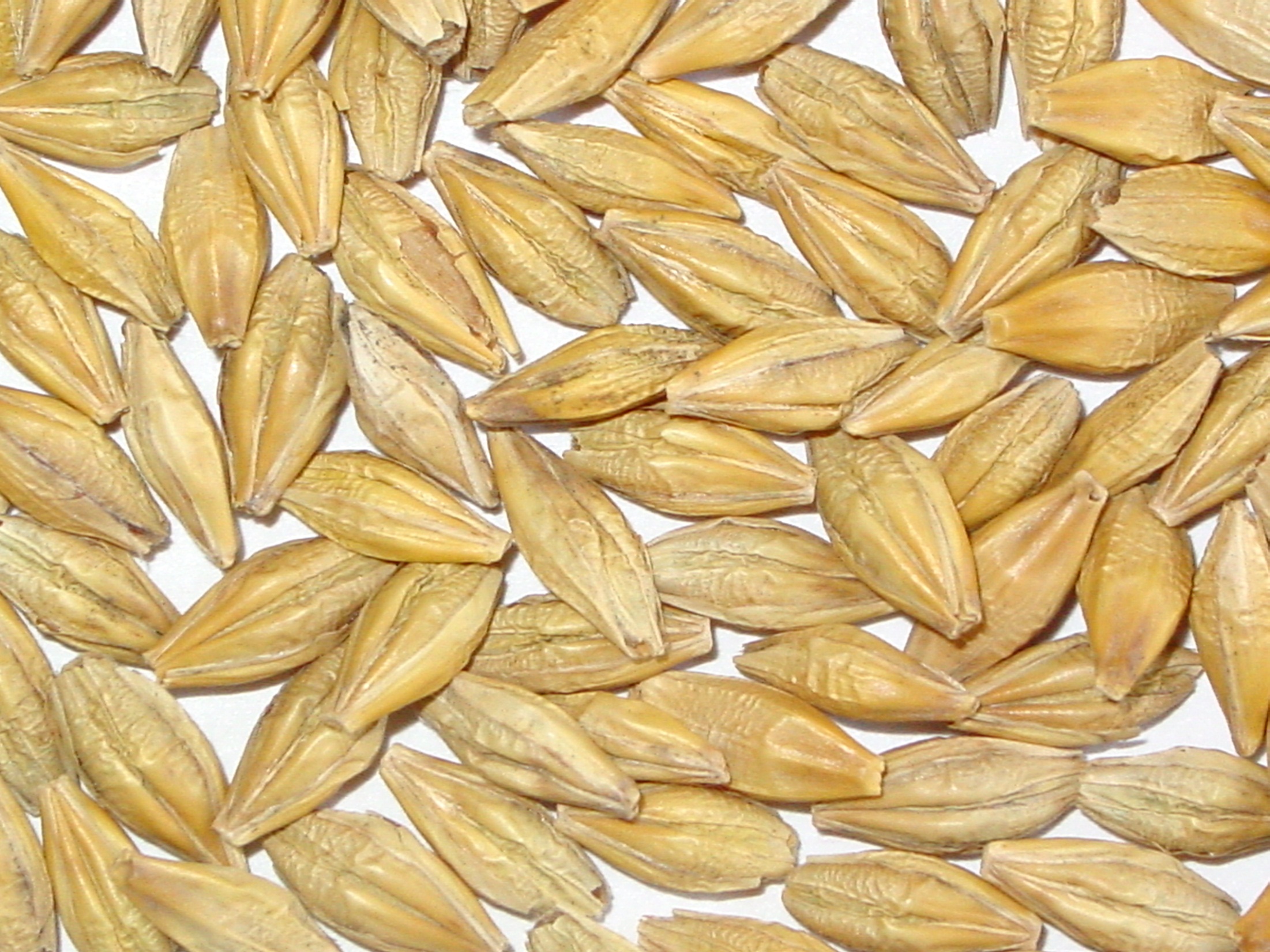 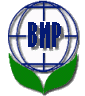 Отдел генетических ресурсов овса, ржи, ячменя ВИР
Генетические ресурсы и основные направления селекции ячменя
.
О.Н.Ковалева
o.kovaleva@vir.nw.ru

ГНУ ВНИИР им. Н. И. Вавилова
www.vir.nw.ru
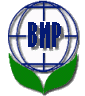 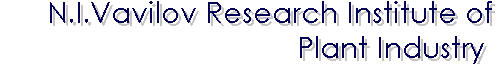 Мировое положение коллекции ВИР
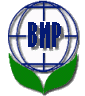 Отдел генетических ресурсов овса, ржи, ячменя ВИР
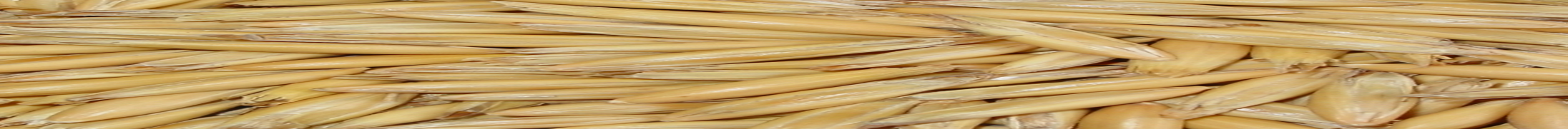 Европейский статус коллекции ячменя ВИР
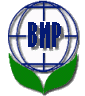 Отдел генетических ресурсов овса, ржи, ячменя ВИР
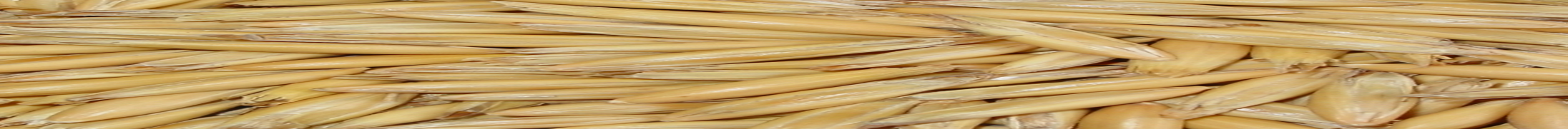 Географическое разнообразие коллекции 
ячменя ВИР
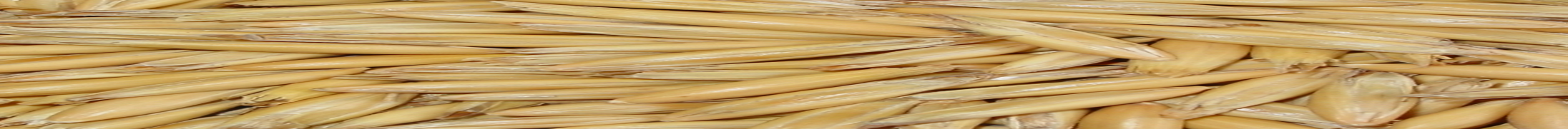 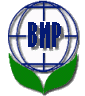 Отдел генетических ресурсов овса, ржи, ячменя ВИР
Распределение местных  и селекционных 
образцов в коллекции ячменя ВИР
.
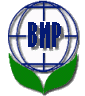 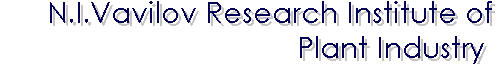 Состав коллекции
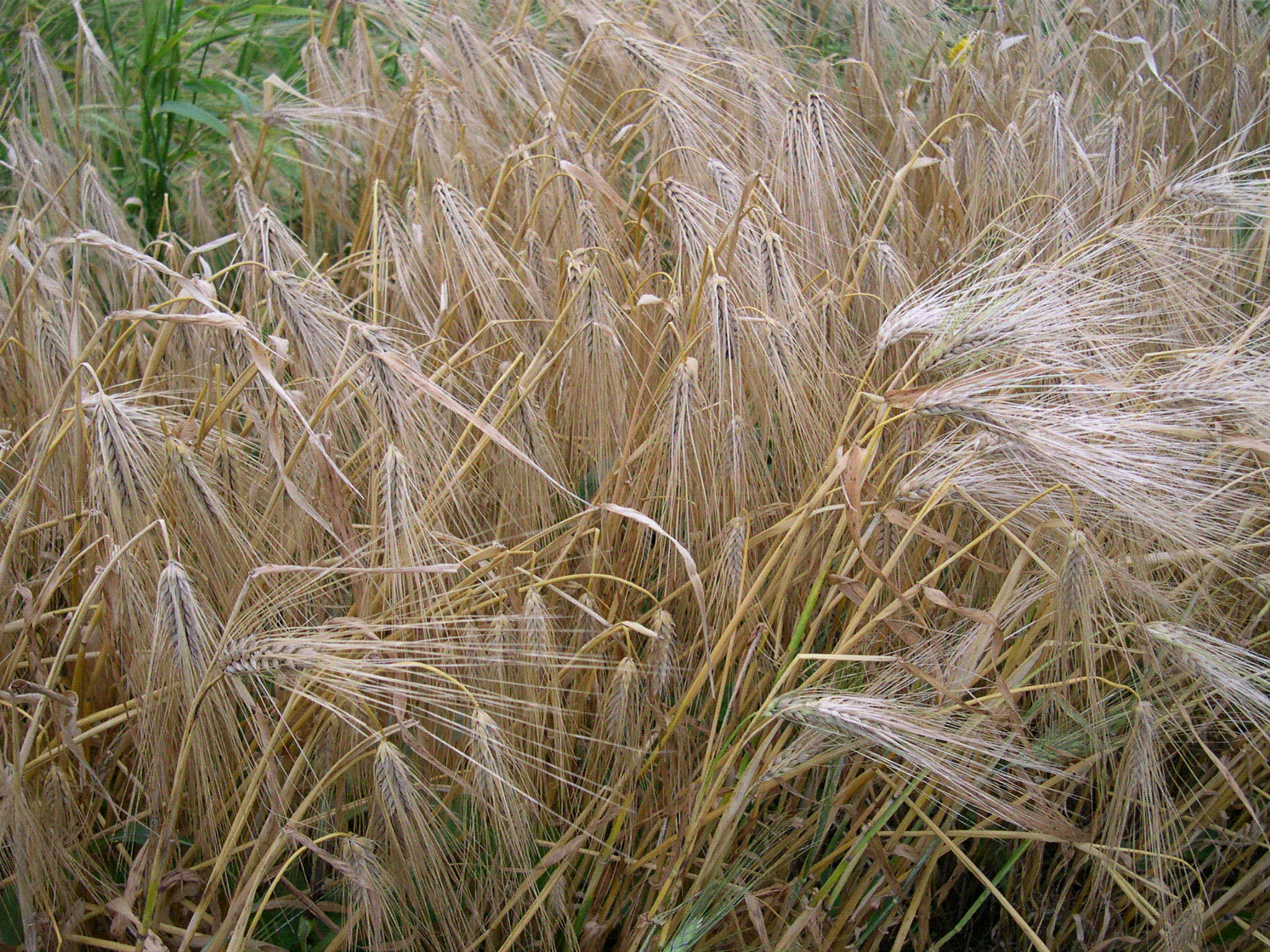 Сорта России и
Зарубежных стран   46%

Местные формы и 
Сорта                           38%

Селекционные линии 8%

Мутанты и 
генетические линии    6%
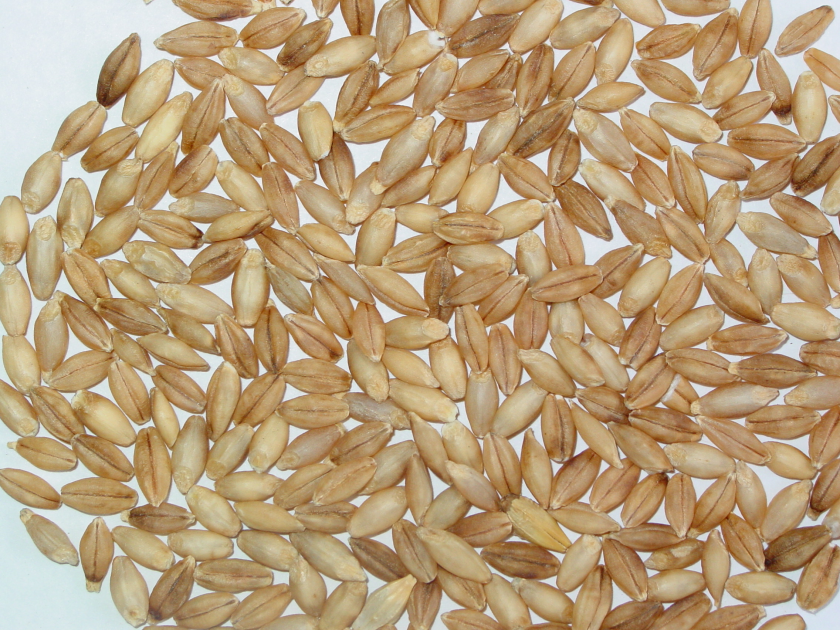 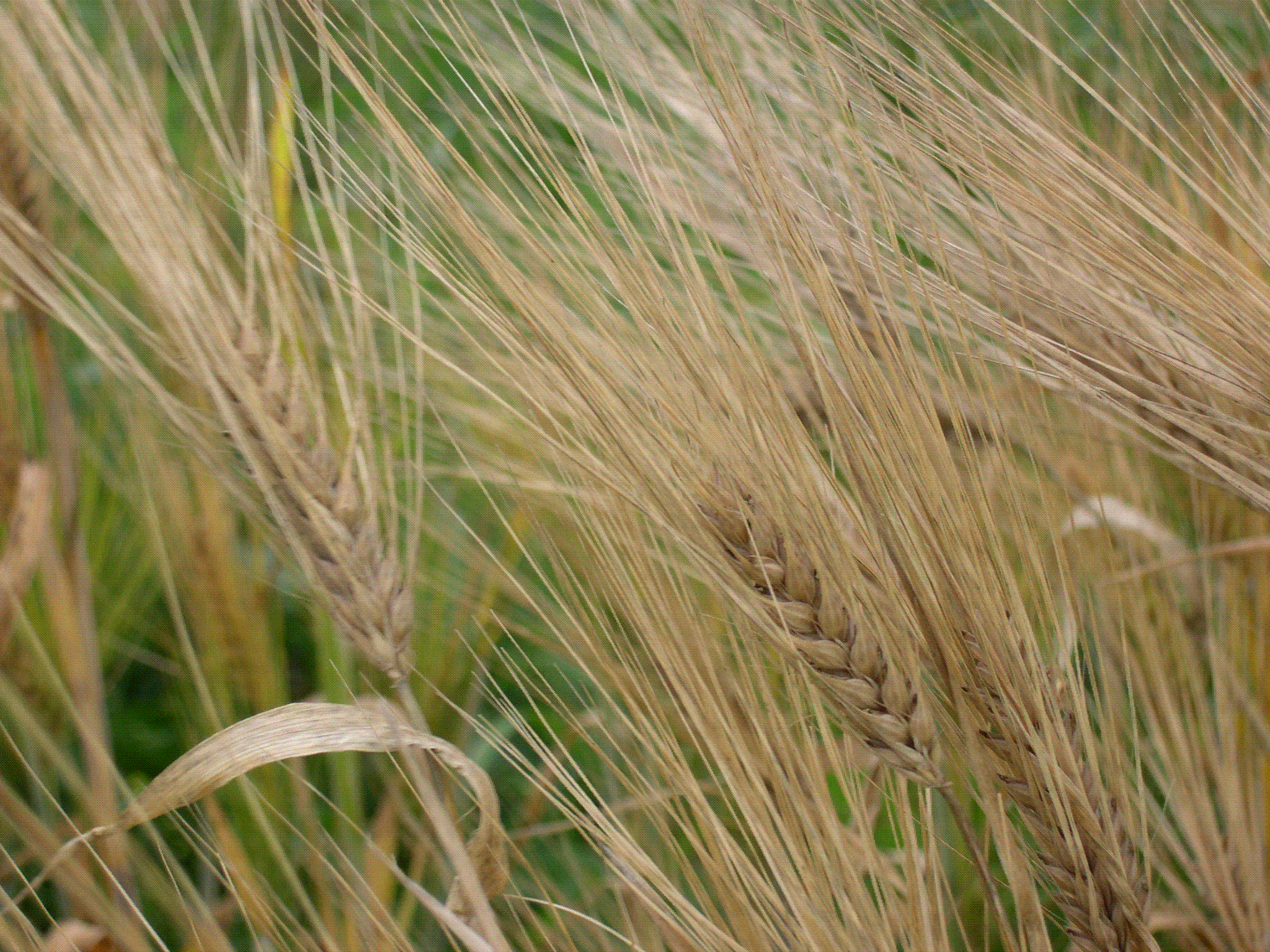 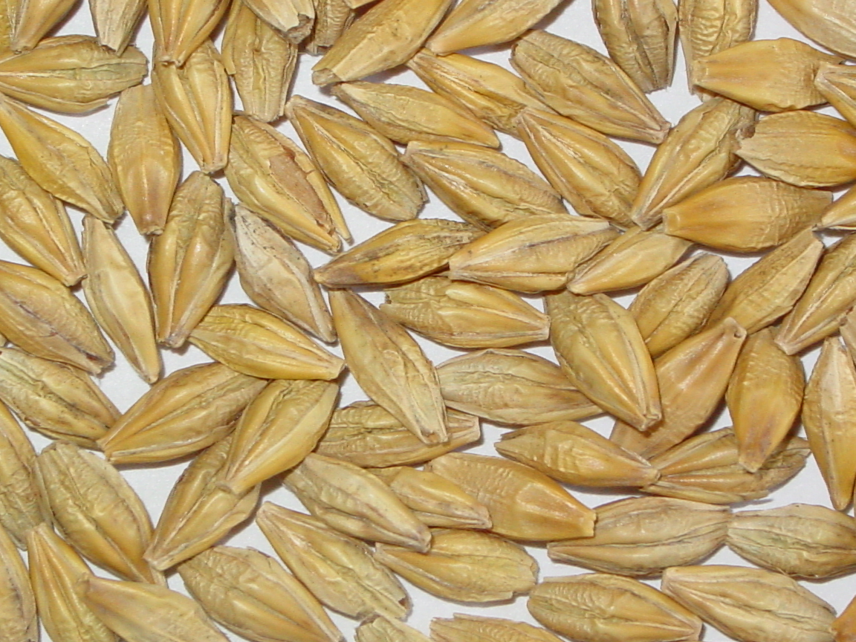 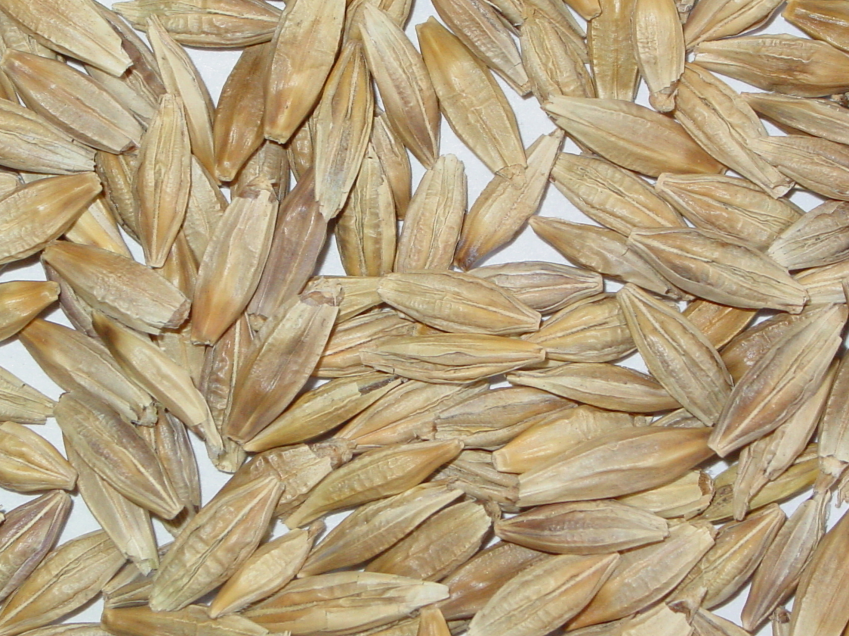 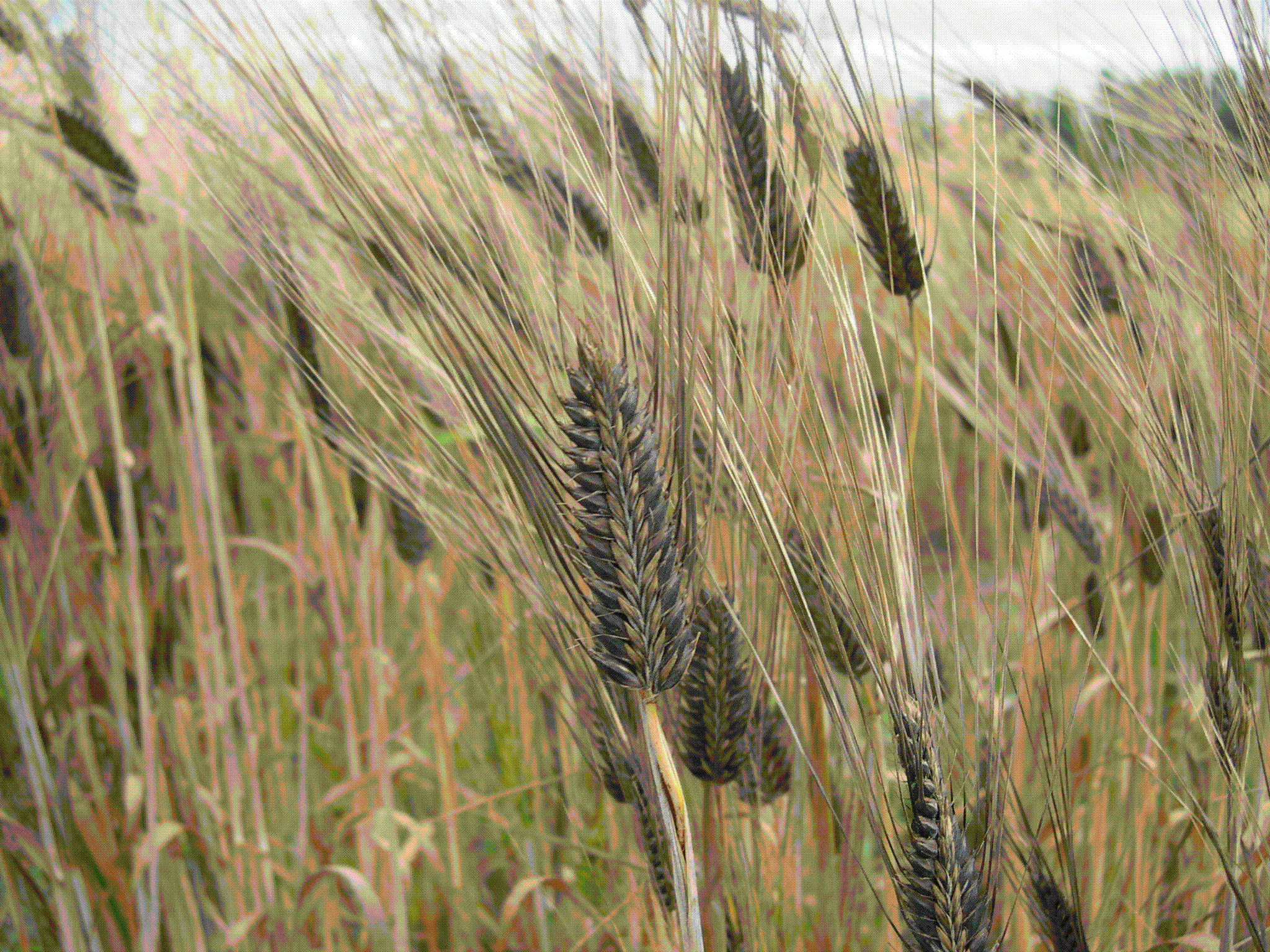 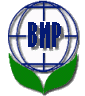 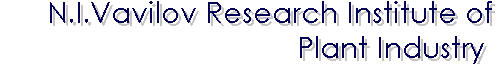 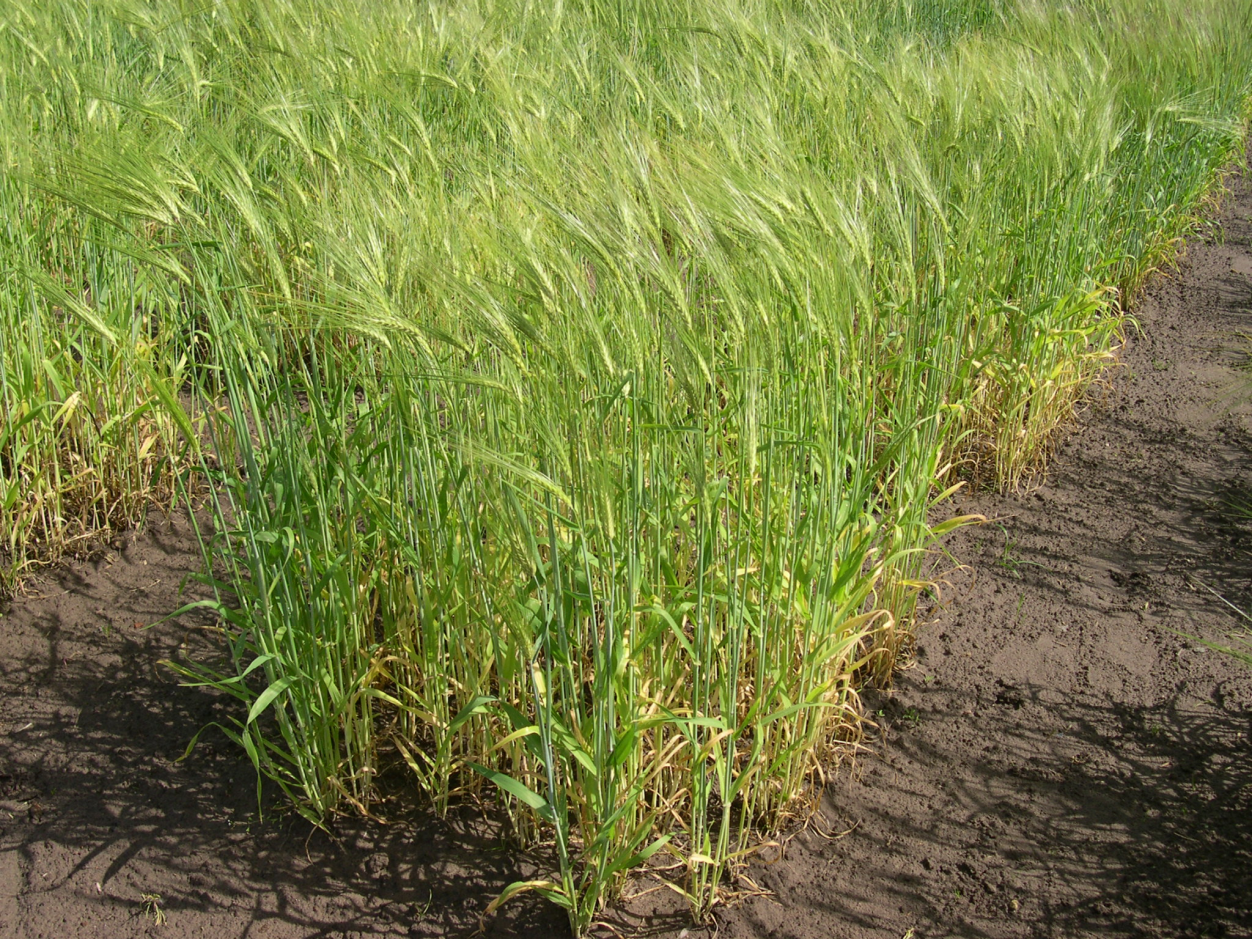 Коллекция ячменя содержит
60% уникальных образцов
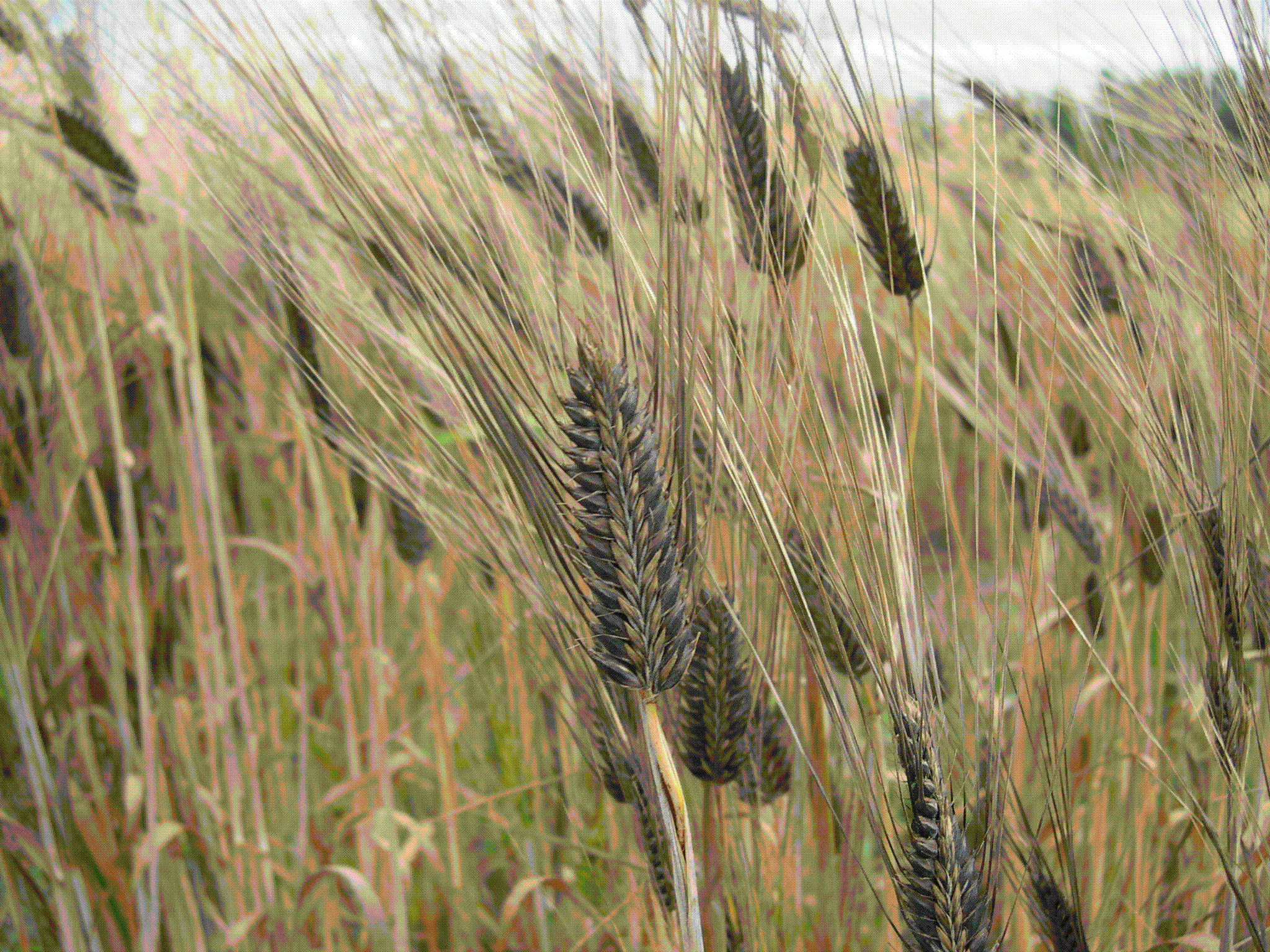 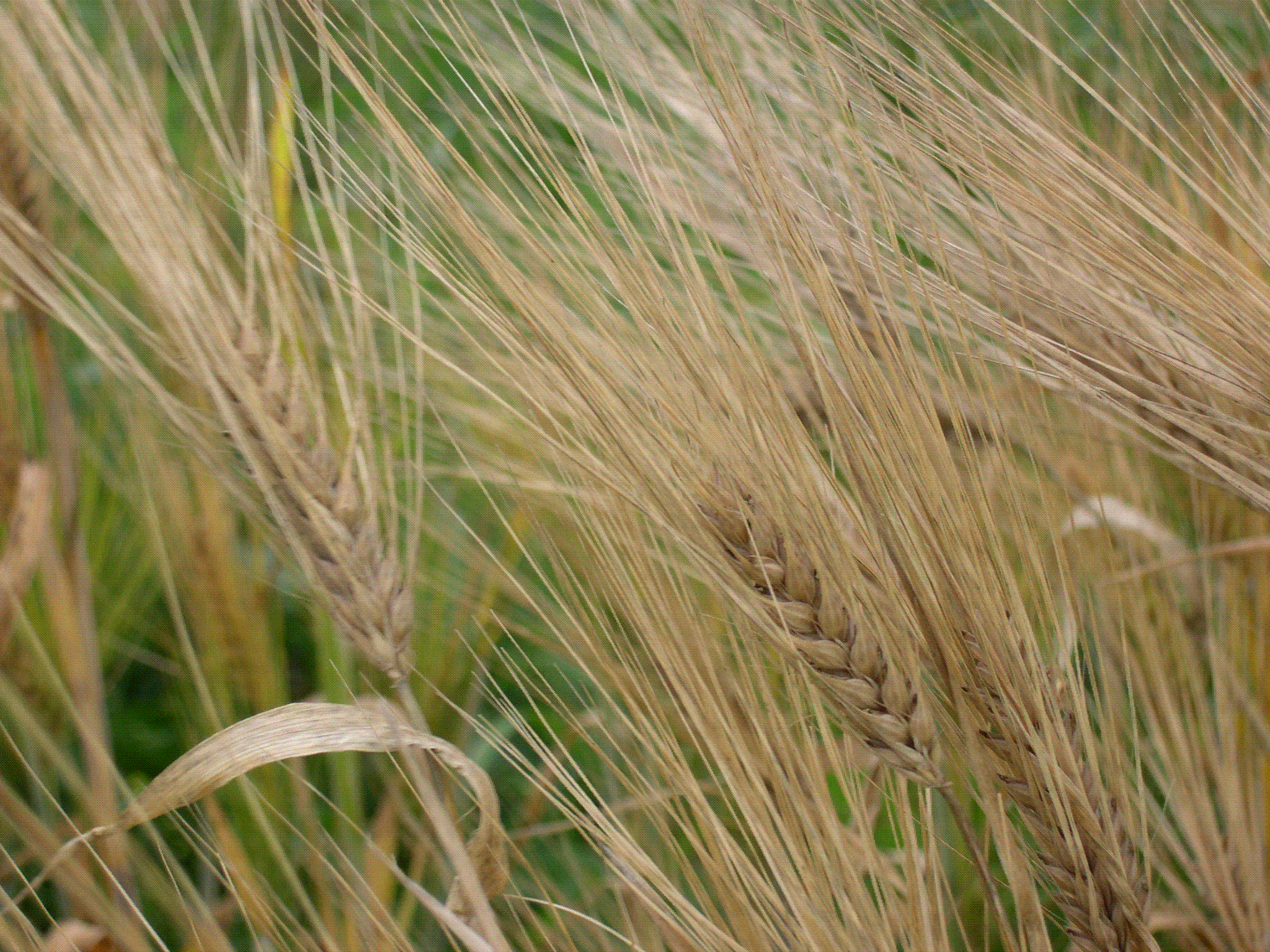 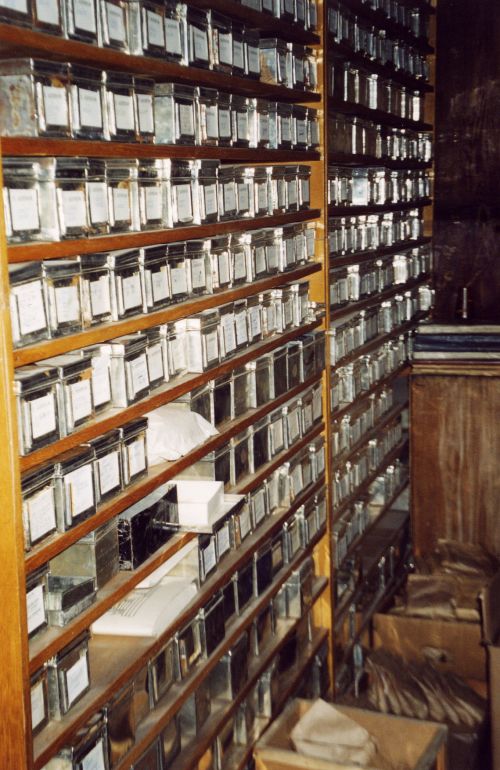 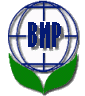 ВННИР им. Н.И. Вавилова располагает одной из крупнейших в мире коллекций  

ячменя  (20 800 образцов), 

представляющей практически все мировое генетическое разнообразие этой культуры с широчайшим диапазоном изменчивости важнейших, в т. ч. селекционных признаков, что позволяет выявлять генотипы, отвечающие разнообразным требованиям селекции.
.
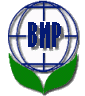 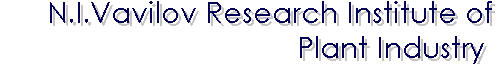 Система подрода Hordeum L.
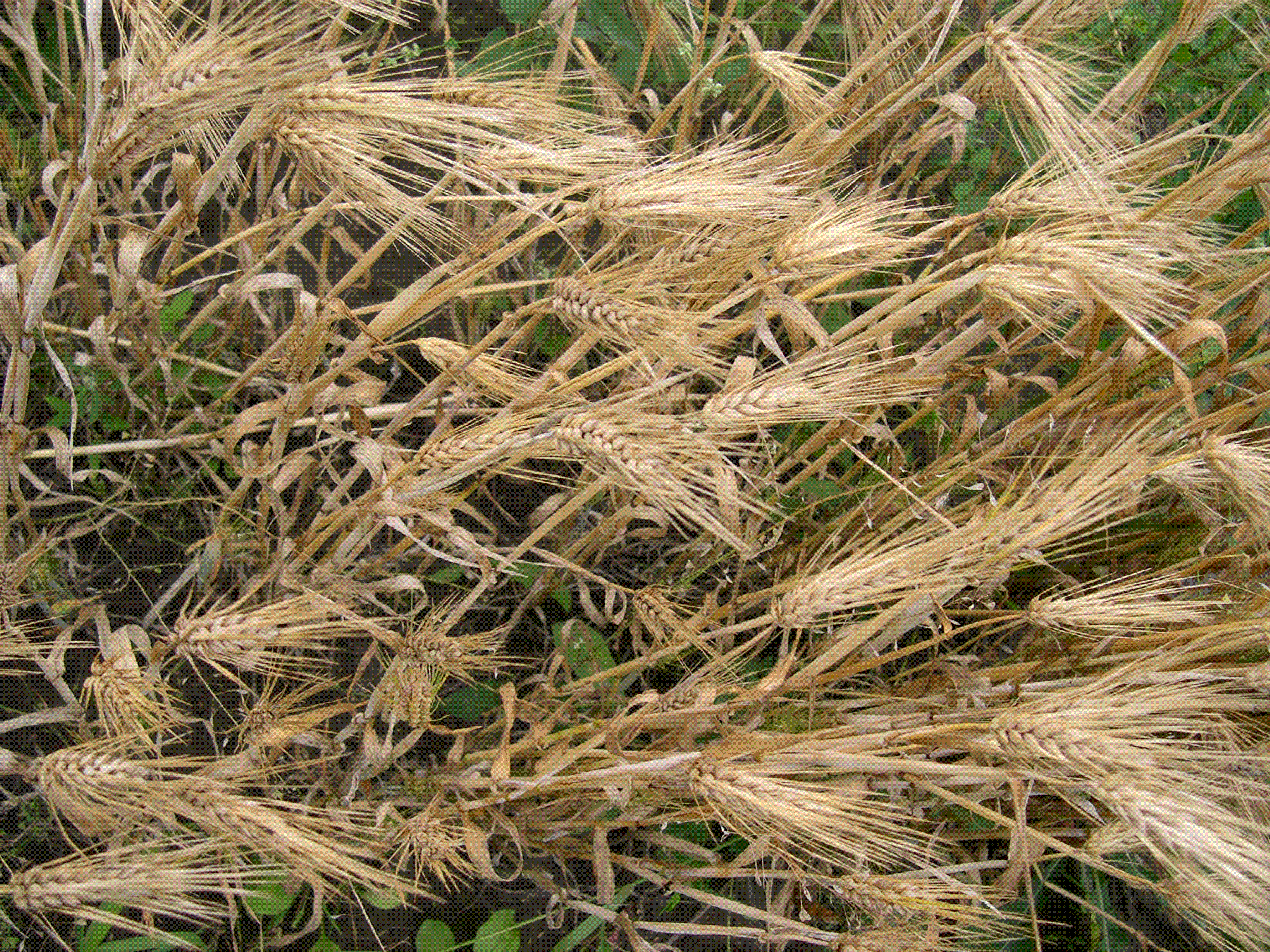 Изучение и размножение коллекции
Северо-Западный регион -                     Пушкинский филиал
Центральный Нечерноземный регион  Московское отделение
Центральный Черноземный                   Екатерининская оп. ст.
Северо-Кавказкий регион                       Дагестанская оп. ст., Кубанская оп.ст., Майкопская оп.ст.
Волгоградский оп.п., Тюменский оп.п., Полярная оп.ст.
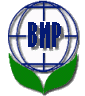 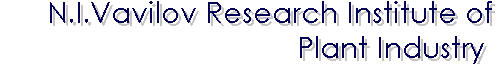 Центральный Нечерноземный  регион
Скороспелость:
 к-30840 Колизей (Архангельская обл.), 
к-30886 Нутанс 290 , к-30961 Нутанс 302 (Самарской обл.), 
к-30890 Симон (Кемеровская обл.),
 к-30911 ГЦ 16, к-30913 ГЦ-188, к-30915 ГЦ 210(Московской обл.)
Высокая урожайность и крупнозерность:
к-30847 Ясный, к-30958 Тонус(Ростовской обл.), 
к-30844 Хаджибей( Белгородская обл.),
 к-30887 Нутанс 401(Саратовская обл.), 
к-30894 Адамовский 1, к-30895 Первоцелинник (Оренбургская обл.), к- 30889 Данута, к-30933 Jersey(Германия),
 к -30856 Корона ( Украина).
.
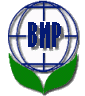 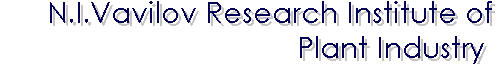 Центральный Черноземный регион
Крупнозерность(масса зерна > 54г): 
к-30960 Медикум 119, к-30961 Нутанс 302,
 к-30962 Медикум 336  Самарского обл., 
к- 30959 Заветный  Ростовская обл., 
к- 30959 Натали Оренбургская обл.,
к-30916 Пасадена  Германия,   к-30920 Barke  Швеция 
Устойчивость к полеганию
к-30930 Saloon, к-30931 Prestige,
 к- 30936 Maridol, к-30938 Ditta  Чехия
 к-30921Druvis Латвия , к-30917 Phyladelphya Германия) 
Высокая продуктивность и устойчивость к грибным болезням:
к-30961 Нутанс 302, к-30962 Медикум 336(Самарская обл.),
 к- 30959 Заветный, к-30958Тонус(Ростовская обл.)
.
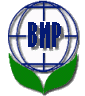 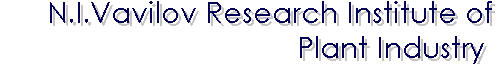 Северо- Кавказский регион
Устойчивость к мучнистой росе : 
к-30932 Olbram , к-30934 Atribut, к-30940), Madonna (Чехия)
 к-30889 Данута (Германия),
 к-30946 Pongo, к-30947 Perfekt ( Швеция)

Устойчивость к бурой ржавчине:
 к-30958 Тонус (Ростовская обл.), 
к-30895 Первоцелинник (Оренбургская обл.), 
к-30918 Омский 91(Омская обл.), 
к- 30930 Saloon , к-30931 Prestige, к-30936 Maridol , к-30932 Olbram , к-30934 Atribut , к-30940 Madonna (Чехия)
.
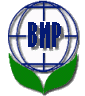 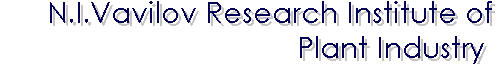 Северо- Кавказский регион
к-30774 Карабалыкский 5, к-30777Челябинский 99 Челябинская обл.,
 к-30719 Тарский 3, к-30721Омский 90 Омская обл., 
к-30591Рахат Татарстан, к-30595 Приазовский 9 Ростовская обл., 
к-30805 Меркурий, Кировская обл., к-30830 Партнер, Тюменская обл 
к-30801 Горинский, к-30623 Белгородец   Белгородская обл.,. 
30847Ясный  Ростовская обл.,
  сорта Украины: к-30835 Феникс, к-30837 Носовский 21,  
к-30838 Пивденный, 
к-30566 Бурштын  Беларусь 
к-30821 Anabell  Германия,
.
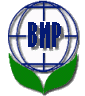 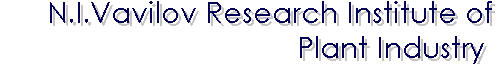 Северо-Западный регион
ультраскороспелые сорта: 
к-31045 Прикумский 47  Ставропольский кр., 
пр.к – 7829 Джау-Кабутак Таджикистан,
 пр.к-7830Местный  Афганистан,
 к-30954Pek, к-30955 Jelen Югославия, 
скороспелые сорта:
к-30961 Нутанс 302  Самарская обл., 
к-30958 Тонус, Ростовская обл.
.
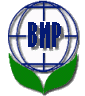 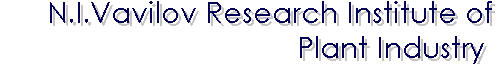 Источники крупнозерности
.
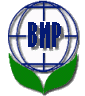 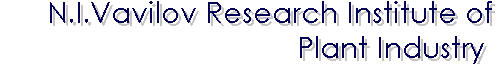 Источники устойчивочти к полеганию
к-30923       Klinta        Латвия,
к-30946      Pongo       Швеция 
к-30947        Prefect     Швеция
к-30948       Cecilia       Швеция, 
к-30917 Thiladelphia Германия
к-30916   Пасадена     Германия,
к-30928         Prosa       Чехия  
к-30939l           Sabel      Чехия
к-30939l            Amulet  Чехия
.
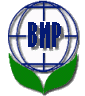 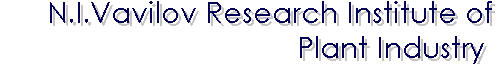 Источники скороспелости
.
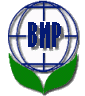 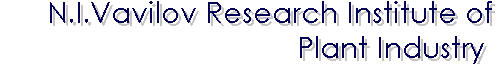 Источники скороспелости и  слабой фотопериодической чувствительности
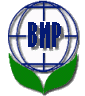 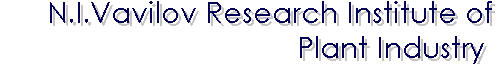 Источники засухоустойчивости
.
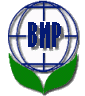 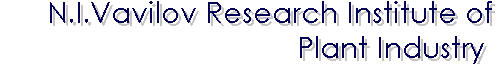 .
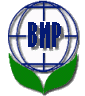 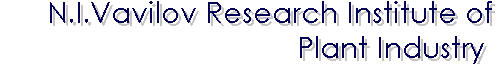 Голозерные образцы ячменя устойчивые к полеганию, 
Пушкин 2005 – 2006 гг.
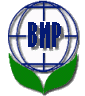 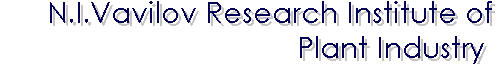 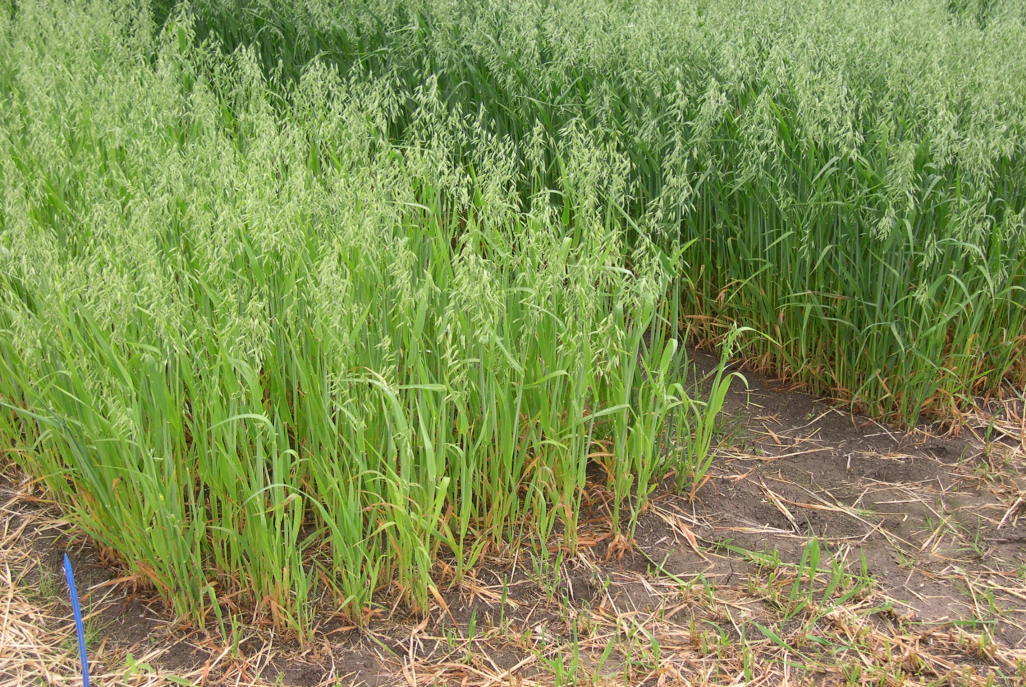 Устойчивость к болезням
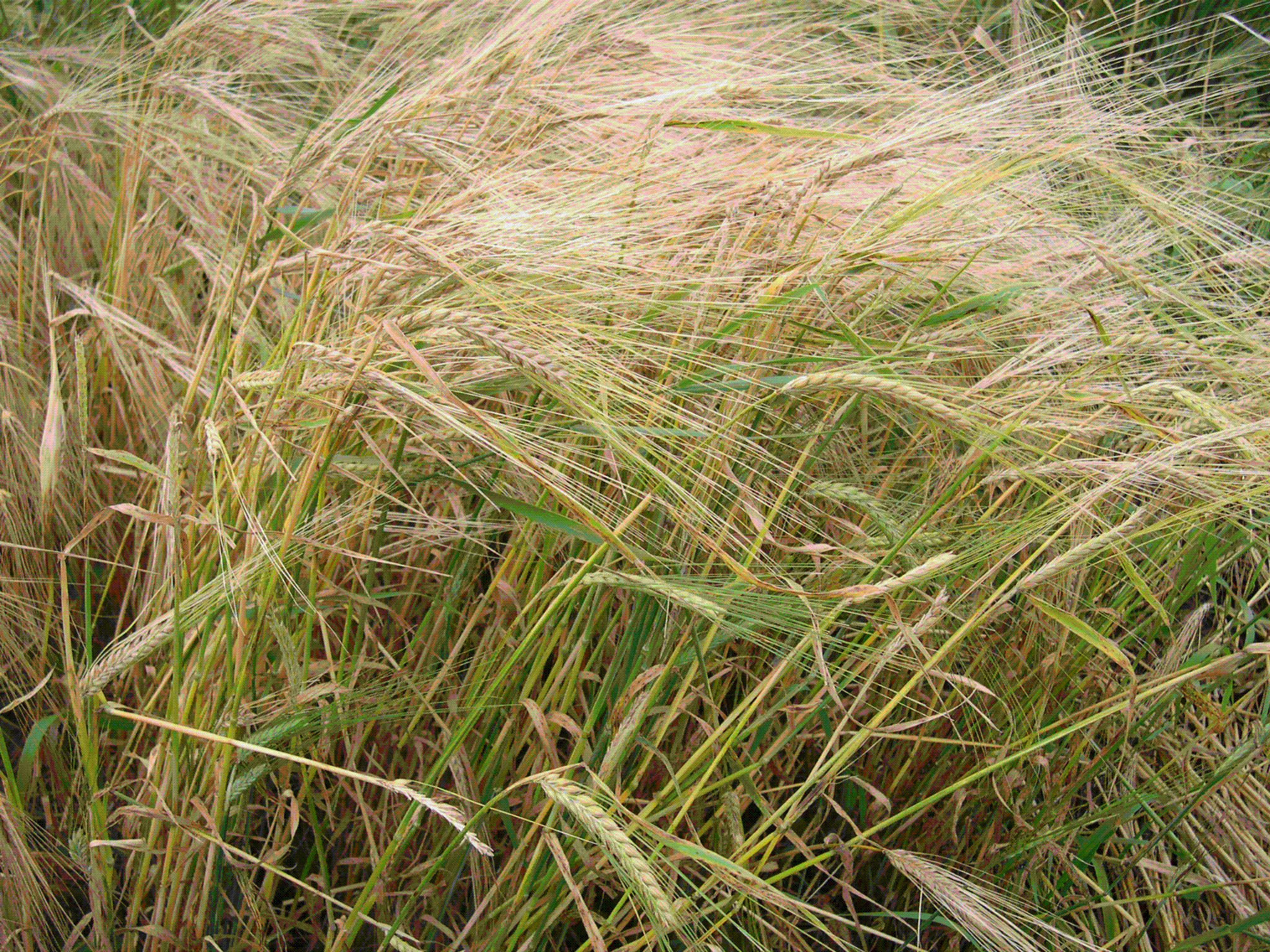 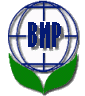 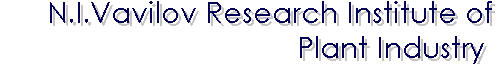 Источники устойчивости к мучнистой росе
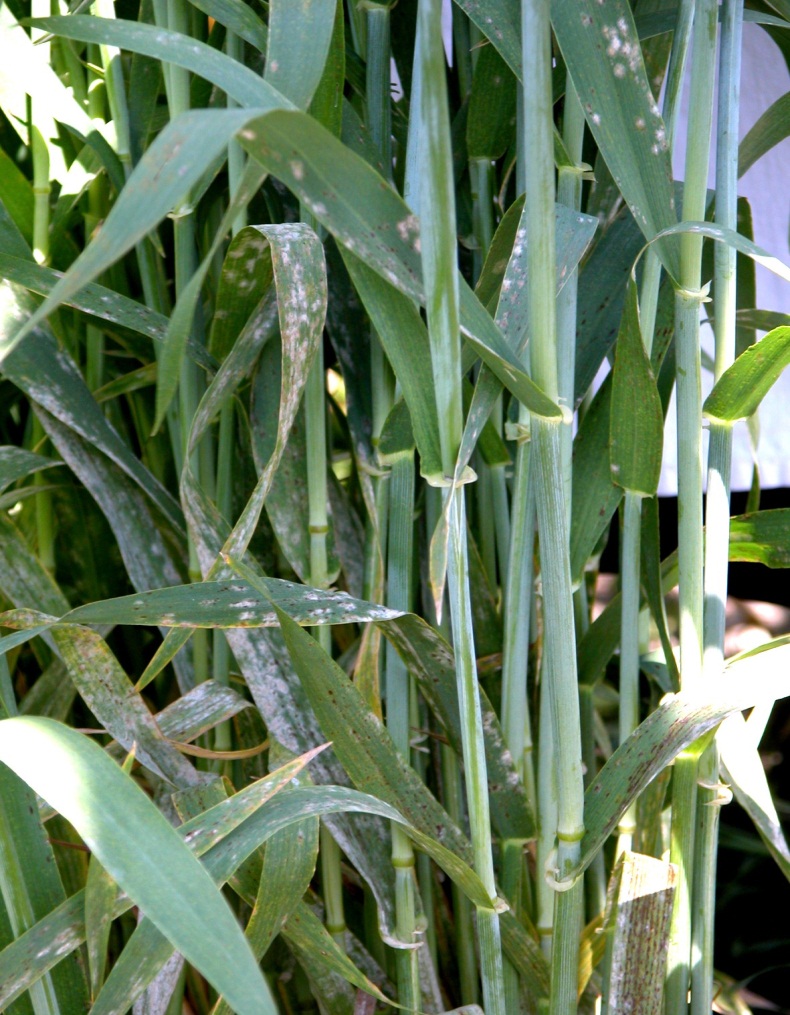 .
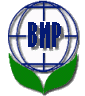 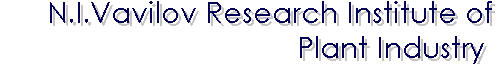 Источники устойчивости к сетчатой листовой пятнистости
.
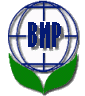 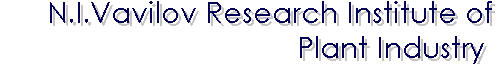 Источники устойчивости к темно бурой листовой пятнистости
Нутанс 147 (Смоленская обл.), 
Одесский 115 , Черниговский 90 (Украина),
Тогузак (Казахстан), 
Roland, Ingve ( Швеция), Viivi (Финляндия),
 Morex  (США) Scarlett (Германия)
.
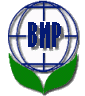 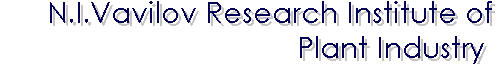 Источники устойчивости к ринхоспориозу
к-19754 NP-100, (Индия) , 
к-26507Chwanwiil N75 (КНДР)	
к-22299 Местный Эквадор,
к-28808Antequerra Испания
к-29504 №22240 Болгария
.
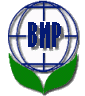 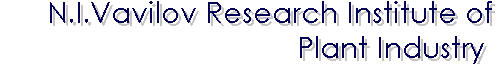 Источники устойчивости к пыльной головне
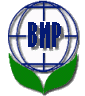 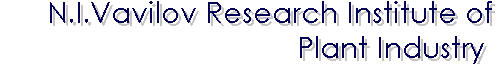 Источники устойчивости к каменной головне.
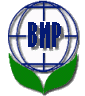 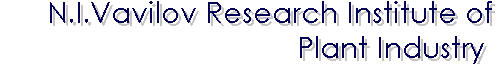 Источники устойчивости к двум видам головни
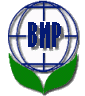 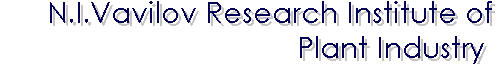 Источники устойчивости к фузариозу колоса
К-2925 pallidum,, к-2948 pallidum, к-4995 pallidum, к-5001 pallidum, 
к-2946 nudum к-11070 coeleste, к-11073 coeleste Приморский край,
 к-30738 Victor Чехия, к-18686 Chevron Канада
.
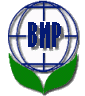 Отдел генетических ресурсов овса, ржи, ячменя ВИР
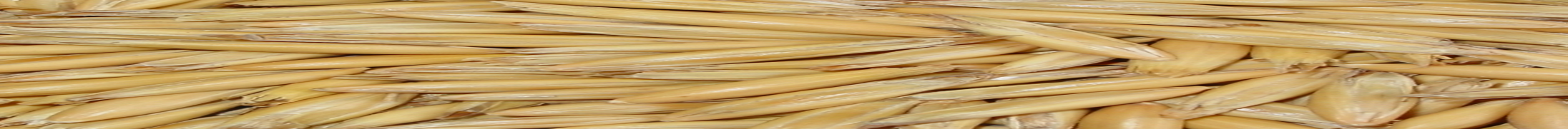 Перспективные образцы 
ячменя устойчивые 
к стеблевой ржавчине (Ug99) 
(совместный проект ВИР – ВИЗР - США)
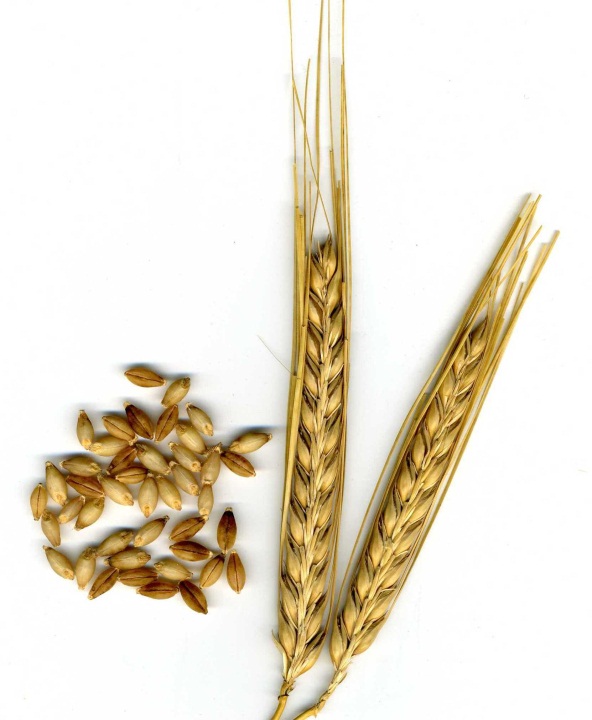 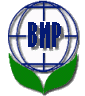 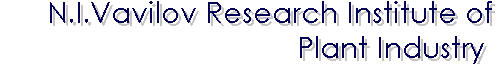 Источники высокого содержания белка
.
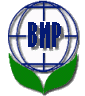 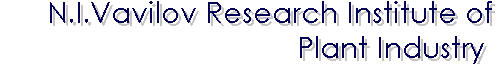 Источники высокого содержания белка
.
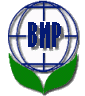 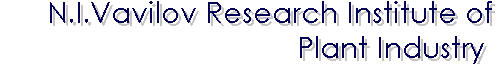 Голозерные образцы ячменя с повышенным 
содержанием белка в зерновке.
.
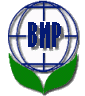 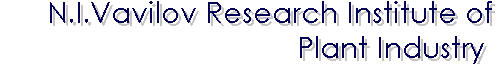 Голозерные образцы ячменя с повышенным 
содержание белка и лизина в зерновке.
.
Содержание β-глюканов в зерне шестирядных образцов голозерного ячменя (Пушкин)
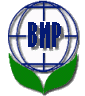 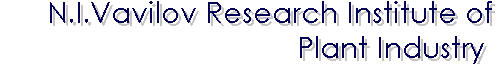 Содержание β-глюканов в зерне двурядных образцов голозерного ячменя (Пушкин)
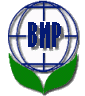 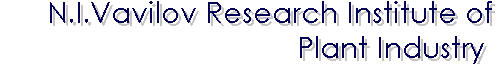 Источники ячменя по пивоваренным свойствам.
.
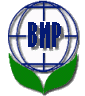 Отдел генетических ресурсов овса, ржи, ячменя ВИР
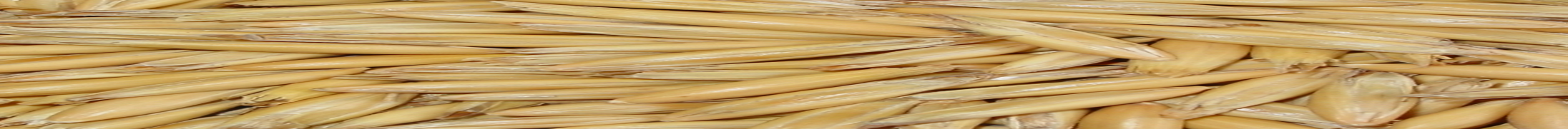 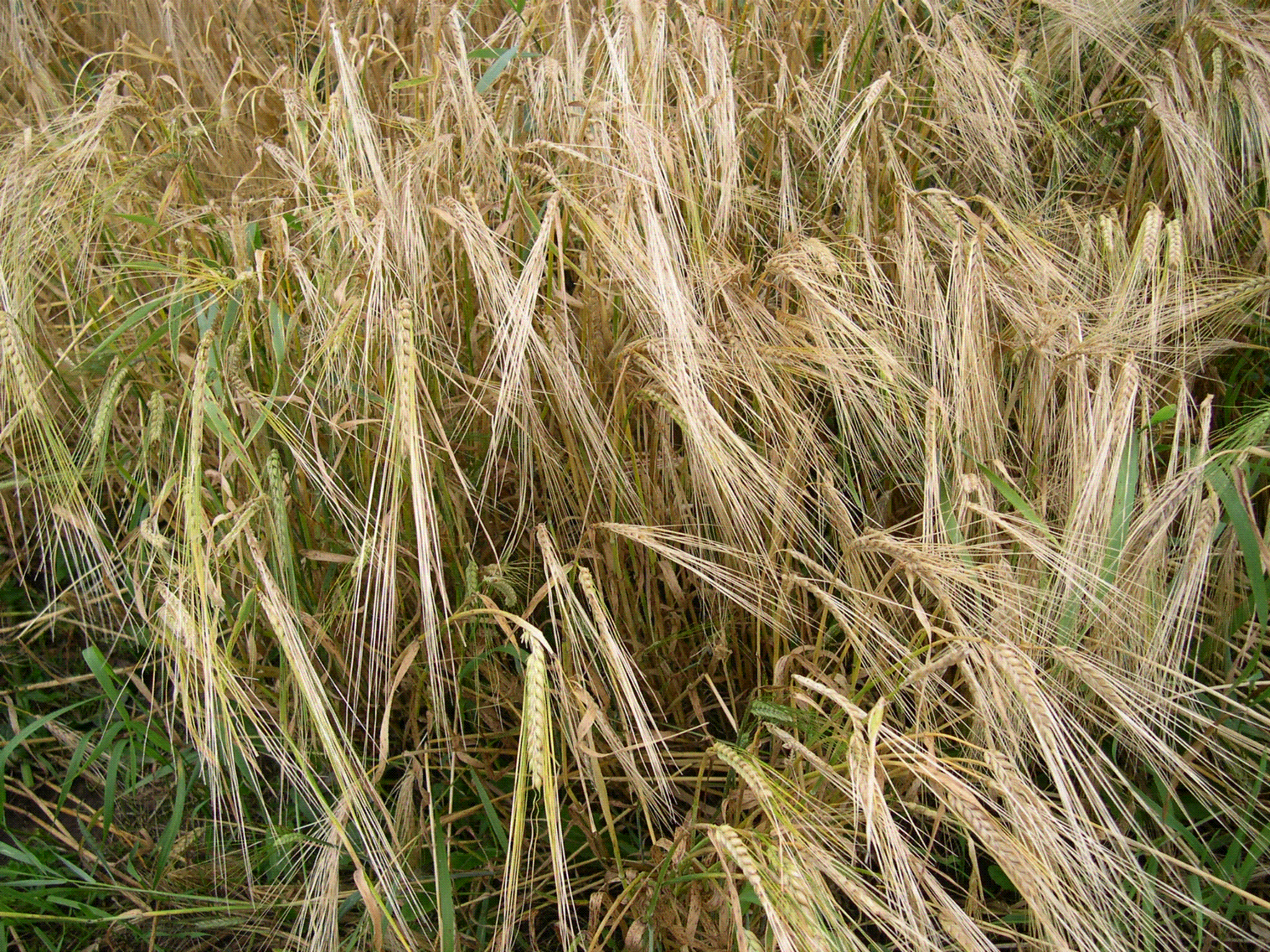 Низкое содержание белка  и высокое содержаниу крахмала:
к-30506 Буртыш (10,4%, 59,7%), 
к-30377 Delibis (10,7%, 60,1%),
к-30064 Karina, к-30295 Larisa (10,1%, 61,2%)
к-30371 Scarlett (10,6%, 60,7%),
к-30775 Tobol (9,6%, 61,7%),
к-30402 Poligena (9,4%, 60,7%)
к-30739 Barleta(9,2%, 60,0%),
к-30741City (9,1%, 60,2%).
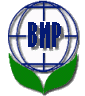 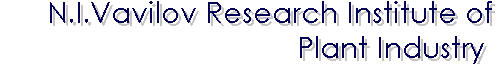 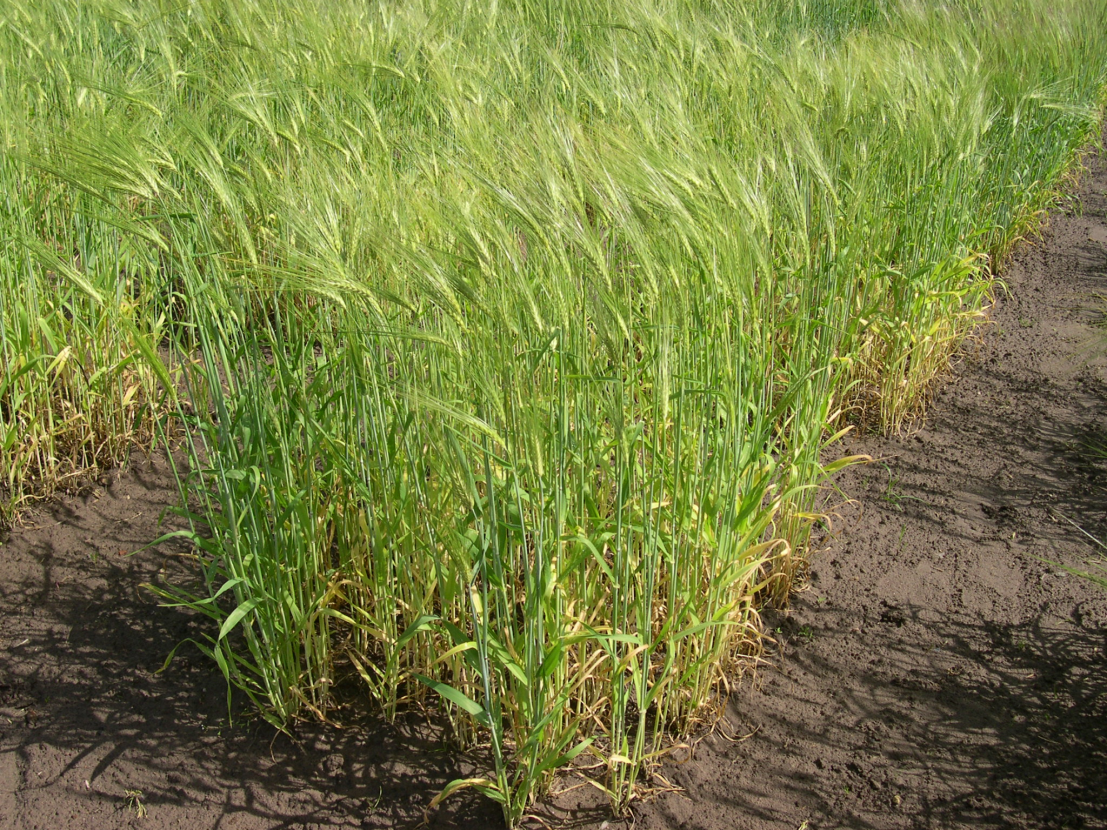 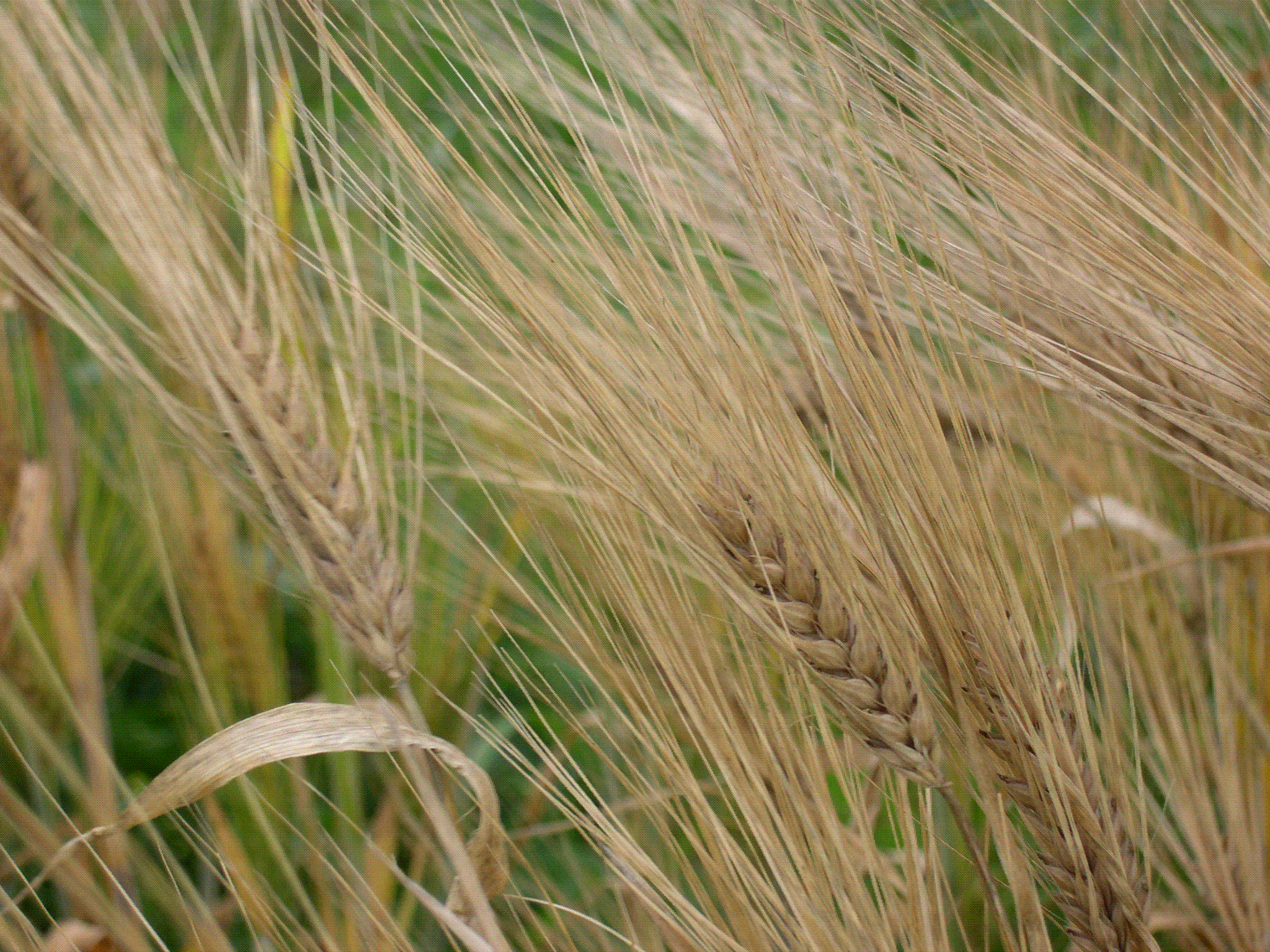 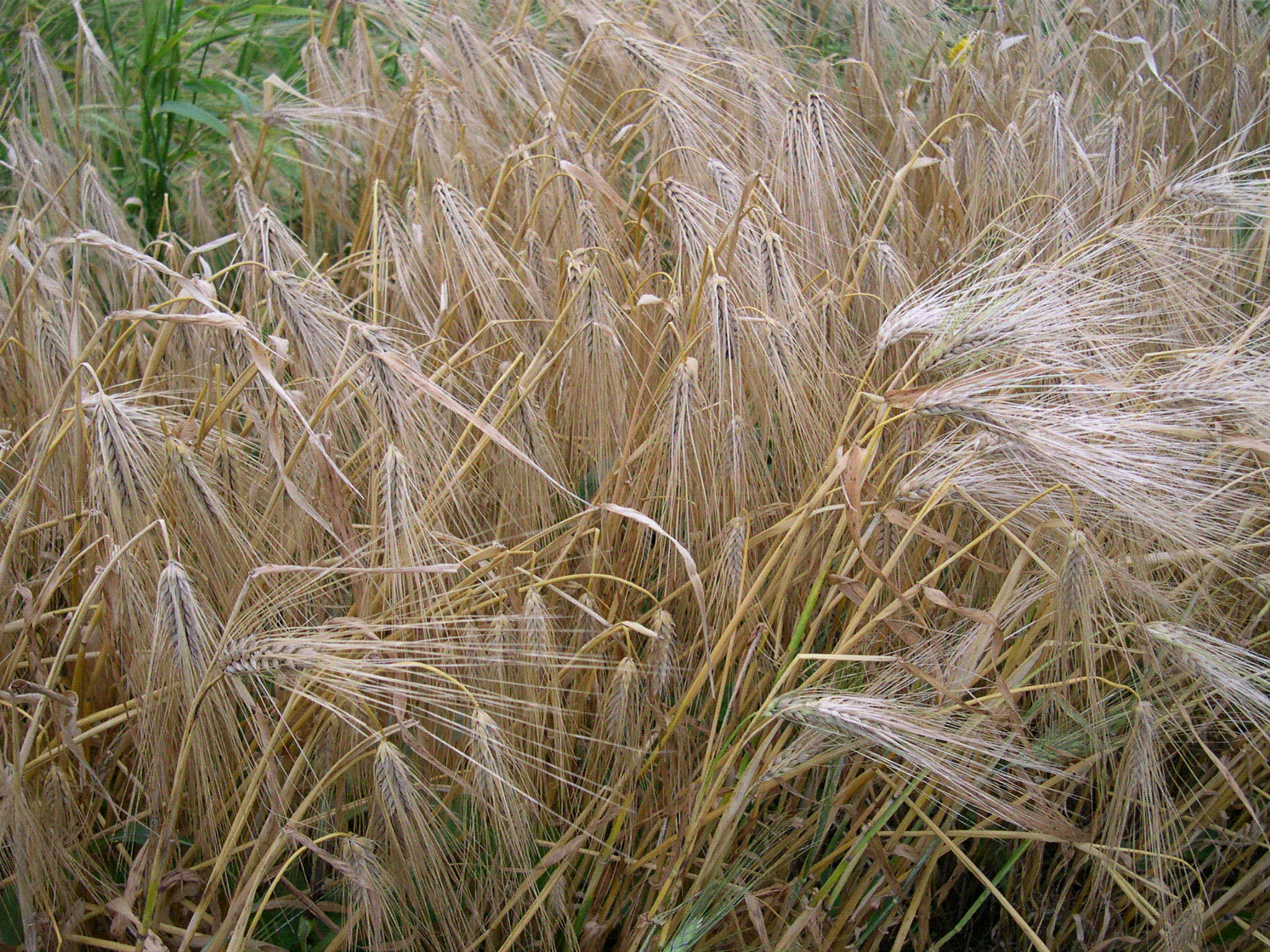 Озимый ячмень
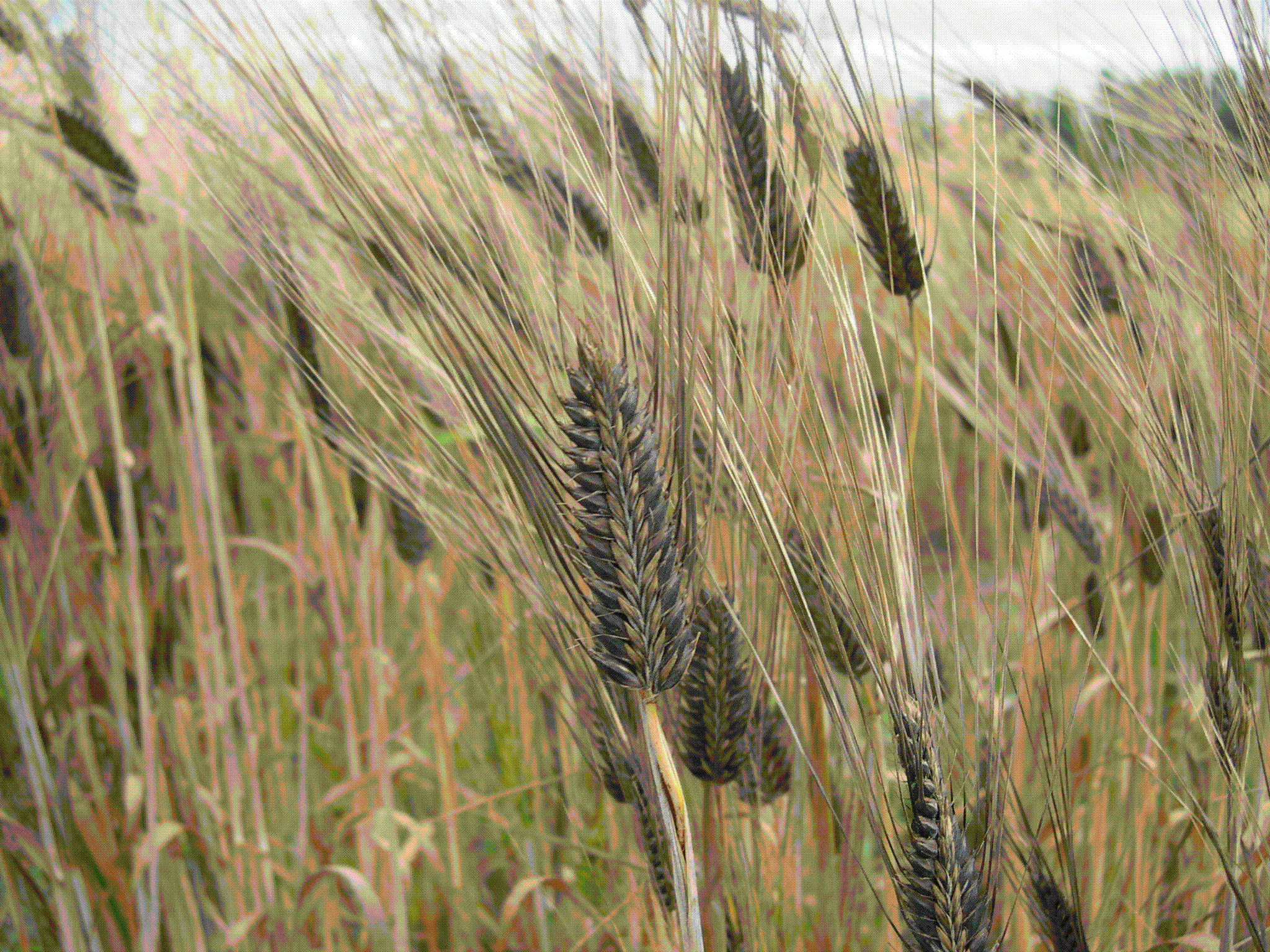 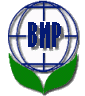 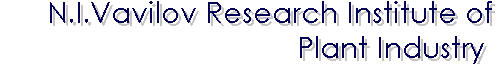 Источники зимостойкости
Источники устойчивости к мучнистой росе и полосатой пятнистости листьев
Источники устойчивости к мучнистой росе
Источники устойчивости к мучнистой росе и карликовой ржавчине
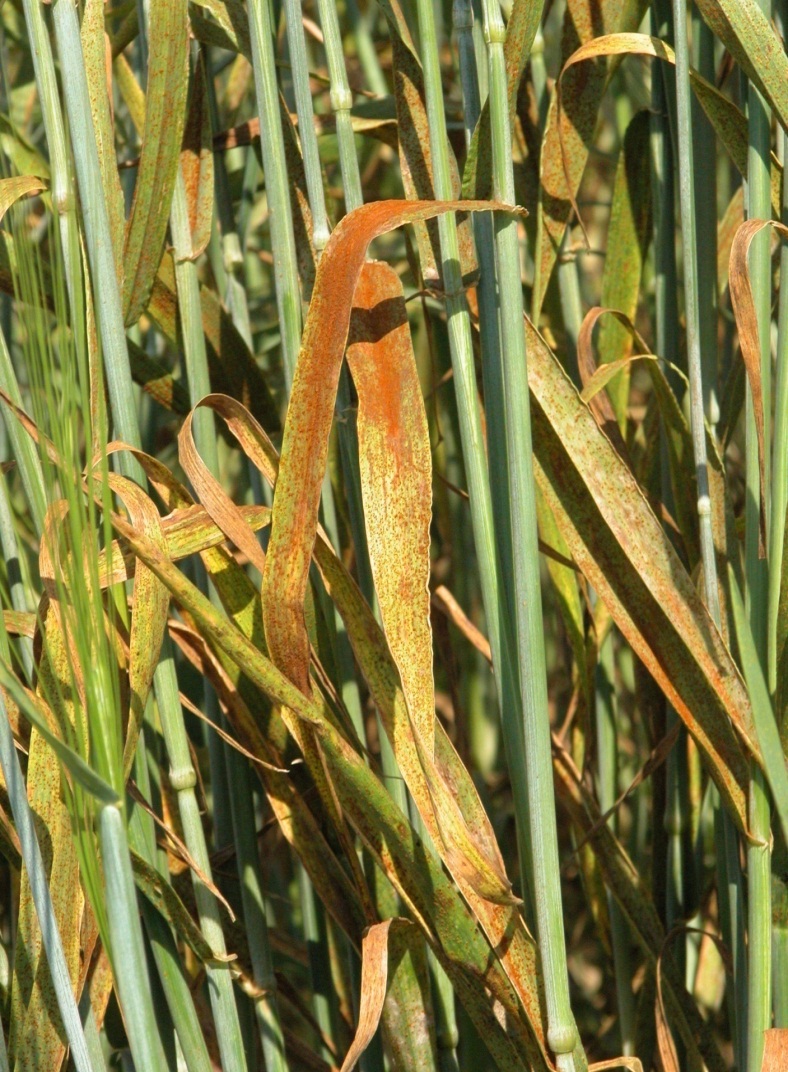 Источники устойчивости к мучнистой росе и полосатой пятнистости листьев
Источники  с комплексом признаков
Источники  с комплексом признаков
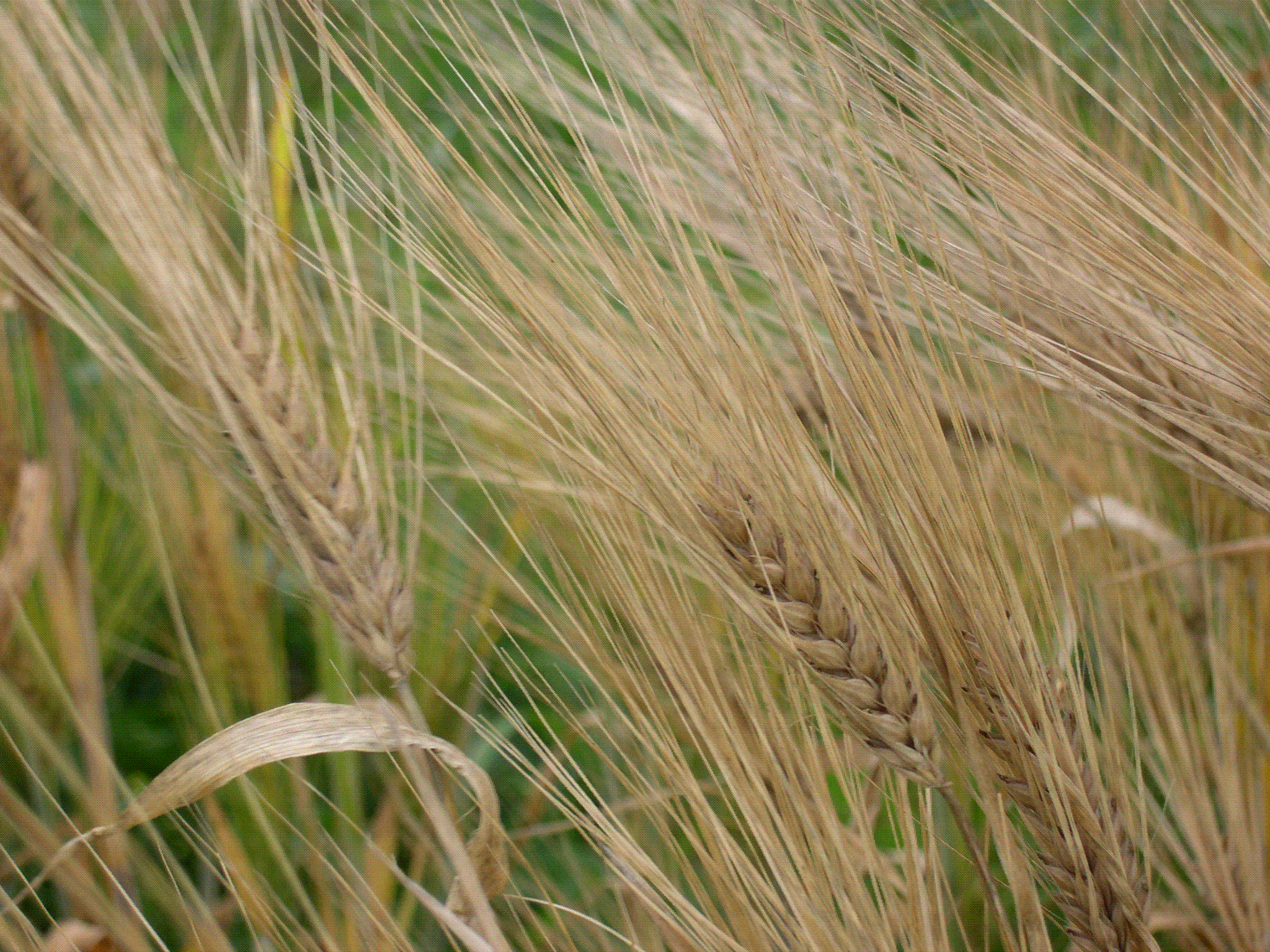 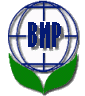 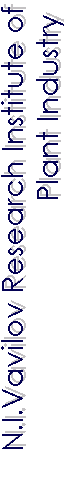 Спасибо за внимание